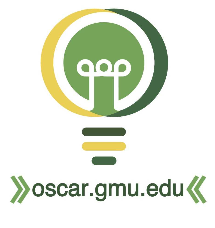 SCIENCE/SOCIAL SCIENCE YELLOW TITLE
Authors | email
Department | George Mason University
ABSTRACT
Abstract text
METHODOLOGY
This is how I did my project.
VISUAL DISPLAY:PICTURE/MAP/GRAPH/
DIAGRAM/QUOTE
VISUAL DISPLAY:PICTURE/MAP/GRAPH/
DIAGRAM/QUOTE
VISUAL DISPLAY:PICTURE/MAP/GRAPH/
DIAGRAM/QUOTE
RESULTS
Here are my results. May include more visual displays.
DISCUSSION/CONCLUSIONS
Text appears here. What are the next steps or new questions for this project?
Figure 1 Caption
INTRODUCTION
Previous work that illustrates the current project in context.
Figure 2 Caption
Figure 3 Caption
ACKNOWLEDGEMENTS
Text appears here. Acknowledge grant funding and people who helped support your research, but do not rise to the level of co-author.
REFERENCES:
List your references here. May use a smaller font (down to 16 point) if needed
RESEARCH QUESTION/HYPOTHESIS
Question or Hypothesis. May also include in introduction